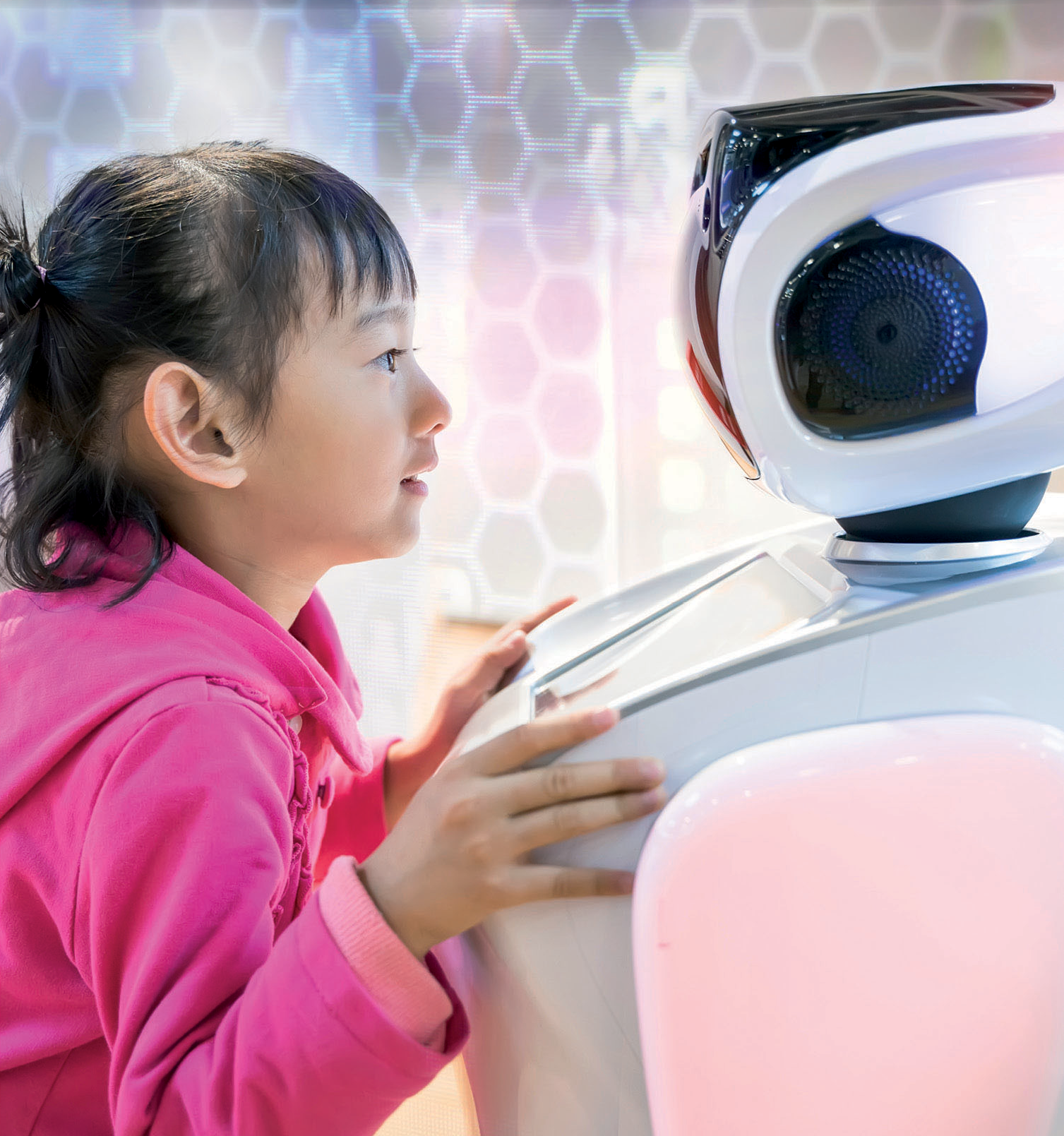 เทคโนโลยี
(วิทยาการคำนวณ)
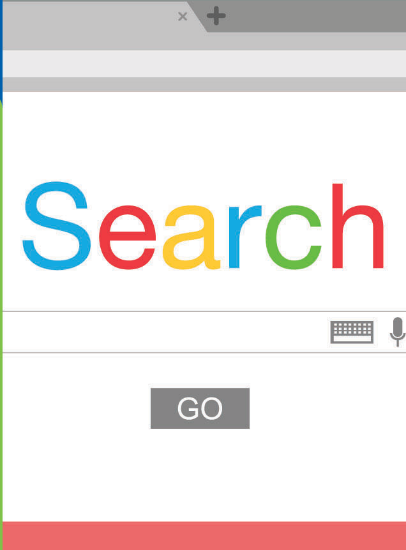 ๓
ชั้นประถมศึกษาปีที่
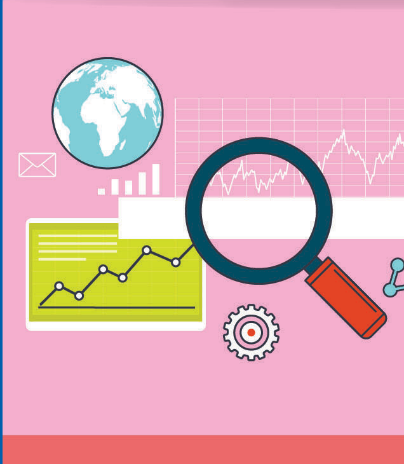 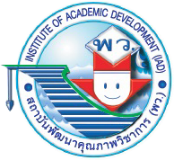 อัลกอริทึมและการแก้ปัญหาอย่างง่าย
1
แผนผังหัวข้อหน่วยการเรียนรู้
อัลกอริทึมและการแก้ปัญหาอย่างง่าย
การแก้ปัญหา
เกมการแก้ปัญหา
อัลกอริทึม
เทคโนโลยี (วิทยาการคำนวณ) ชั้นประถมศึกษาปีที่ 3
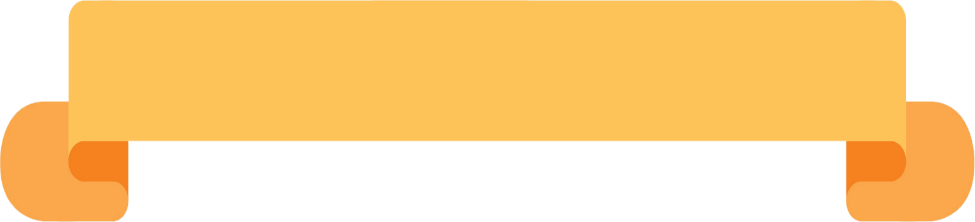 อัลกอริทึม
เริ่มต้น
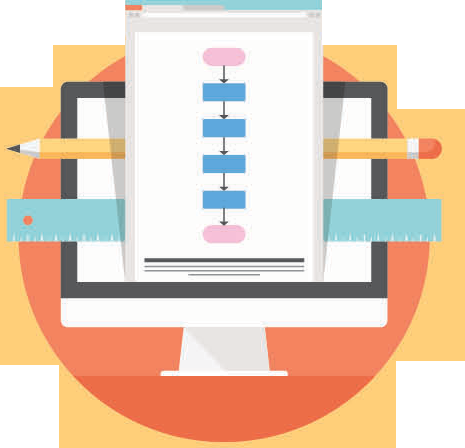 ถ้านักเรียนต้องการเดินทางจากประตูโรงเรียนไปยังสนามฟุตบอล สามารถเขียนเป็นผังงานได้ดังนี้
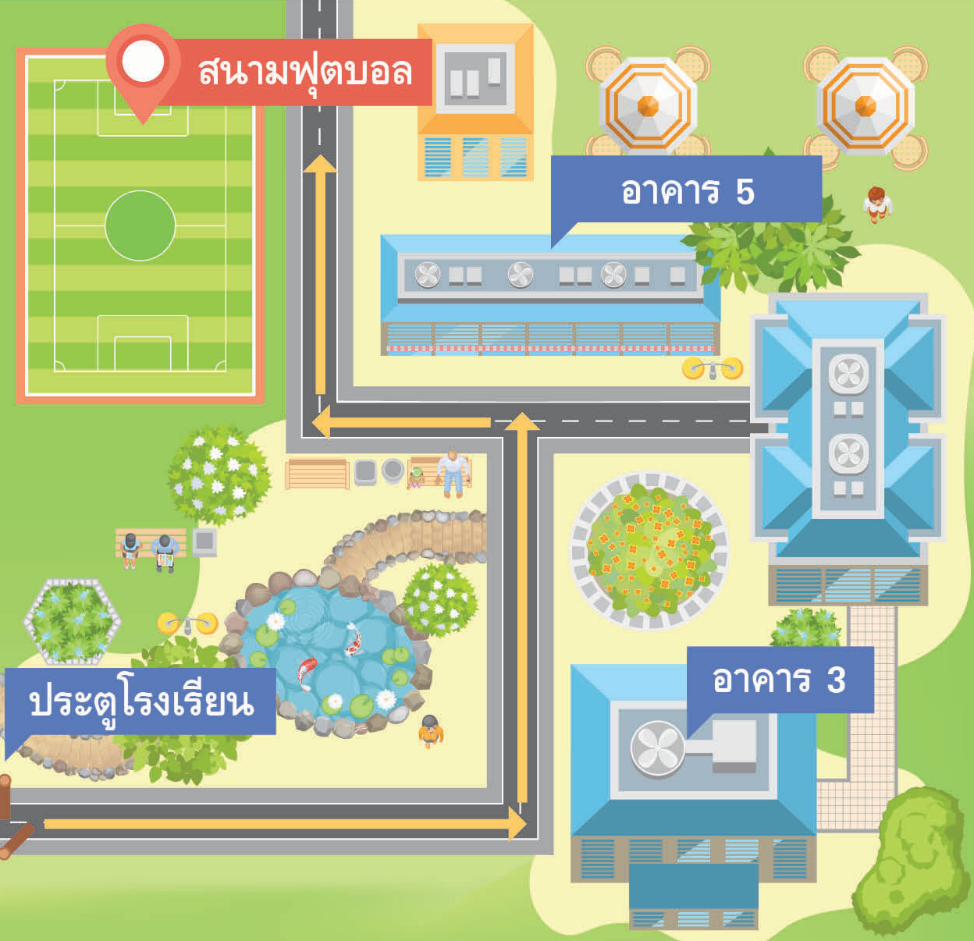 เดินตรงไปอาคาร 3
เข้าประตูโรงเรียน
เดินตรงไปอาคาร 5
ตรงไปสนามฟุตบอลอยู่ด้านซ้าย
ตรงไปสุดทาง
เลี้ยวซ้าย
เลี้ยวซ้าย
เลี้ยวขวา
การแสดงอัลกอริทึมด้วยสัญลักษณ์ เรียกว่า ผังงาน การทำงานที่เรียงลำดับตั้งแต่ขั้นตอนแรกไปจนถึงขั้นตอนสุดท้าย เรียกว่า ผังงานโครงสร้างแบบเรียงลำดับ
จบ
เทคโนโลยี (วิทยาการคำนวณ) ชั้นประถมศึกษาปีที่ 3
การแก้ปัญหา
การแก้ปัญหา (problem solving) เป็นการหาวิธีแก้ปัญหาหรือการทำงานนั้นให้สำเร็จ โดยใช้เหตุผลประกอบการแก้ปัญหาอย่างเป็นขั้นตอน หลายปัญหาสามารถแก้ไขได้ด้วยตัวของนักเรียน เช่น การสลับรองเท้ากับเพื่อน หรือปัญหาจากการเล่นเกมฝึกทักษะต่าง ๆ การแก้ปัญหาลักษณะนี้ นักเรียนอาจเขียนชื่อติดไว้ในรองเท้าหรือบางปัญหาอาจใช้เหตุผลเชิงตรรกะมาช่วยในการแก้ปัญหา
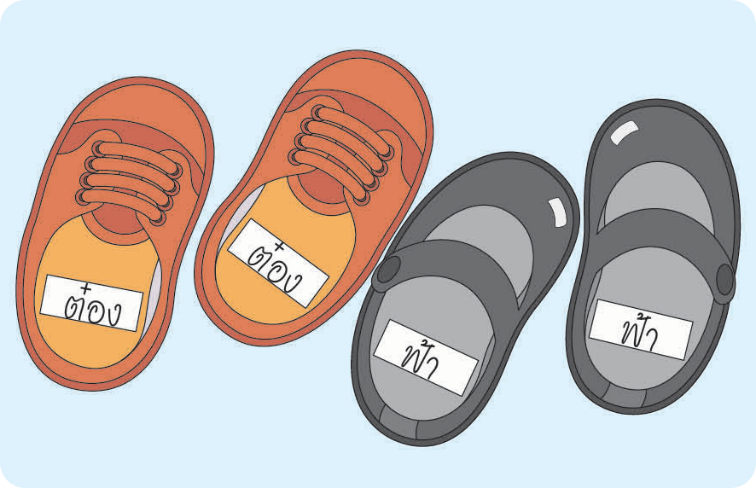 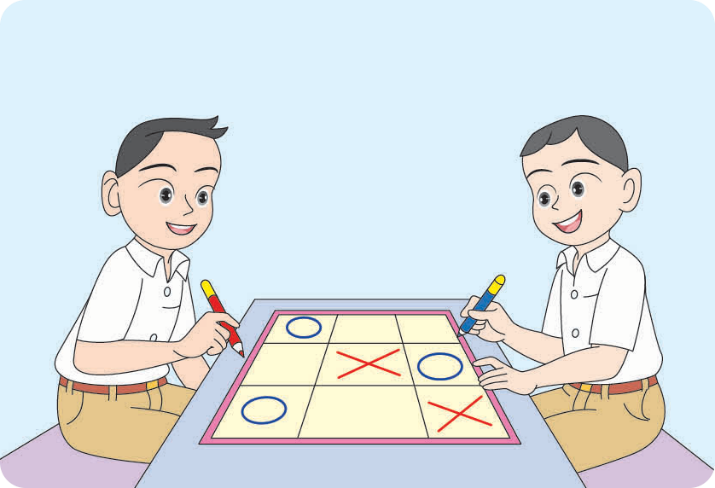 เมื่อนักเรียนเติบโตขึ้นและพบปัญหาเดิมซึ่งเกิดขึ้นอีกหรืออาจพบปัญหาใหม่นักเรียนมีวิธีแก้ปัญหาที่ดีกว่าเดิมหรือไม่อย่างไร
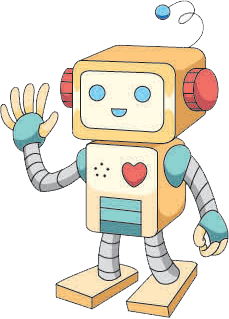 การแก้ปัญหาในชีวิตประจำวัน
การฝึกทักษะด้วยเกม OX
คำถามสำคัญ
เทคโนโลยี (วิทยาการคำนวณ) ชั้นประถมศึกษาปีที่ 3
การใช้เหตุผลเชิงตรรกะ (logical reasoning) เป็นการใช้เหตุผล เงื่อนไข หรือกฎเกณฑ์ที่เกี่ยวข้องกับปัญหานั้น เพื่อตรวจสอบความสมเหตุสมผล หรือความเป็นไปได้ในการแก้ปัญหาต่าง ๆ ที่สนใจ เช่น การเดินเข้าไปในเขาวงกต จะต้องเดินทางไปตามเส้นทางที่เลือกเท่านั้นไม่สามารถเดินทะลุกำแพงได้ หรือการเล่นเกมจะต้องทำตามเงื่อนไขที่เกมกำหนด

ปัญหาแต่ละปัญหาจะมีความซับซ้อนไม่เท่ากัน ปัญหาที่มีความซับซ้อนมากขึ้นอาจต้องวางแผนและใช้เหตุผลมากขึ้น ปัญหาเดียวกันอาจมีวิธีการแก้ไขได้หลายวิธี ดังนั้นในการแก้ปัญหาควรเลือกวิธีการที่เหมาะสมที่สุด
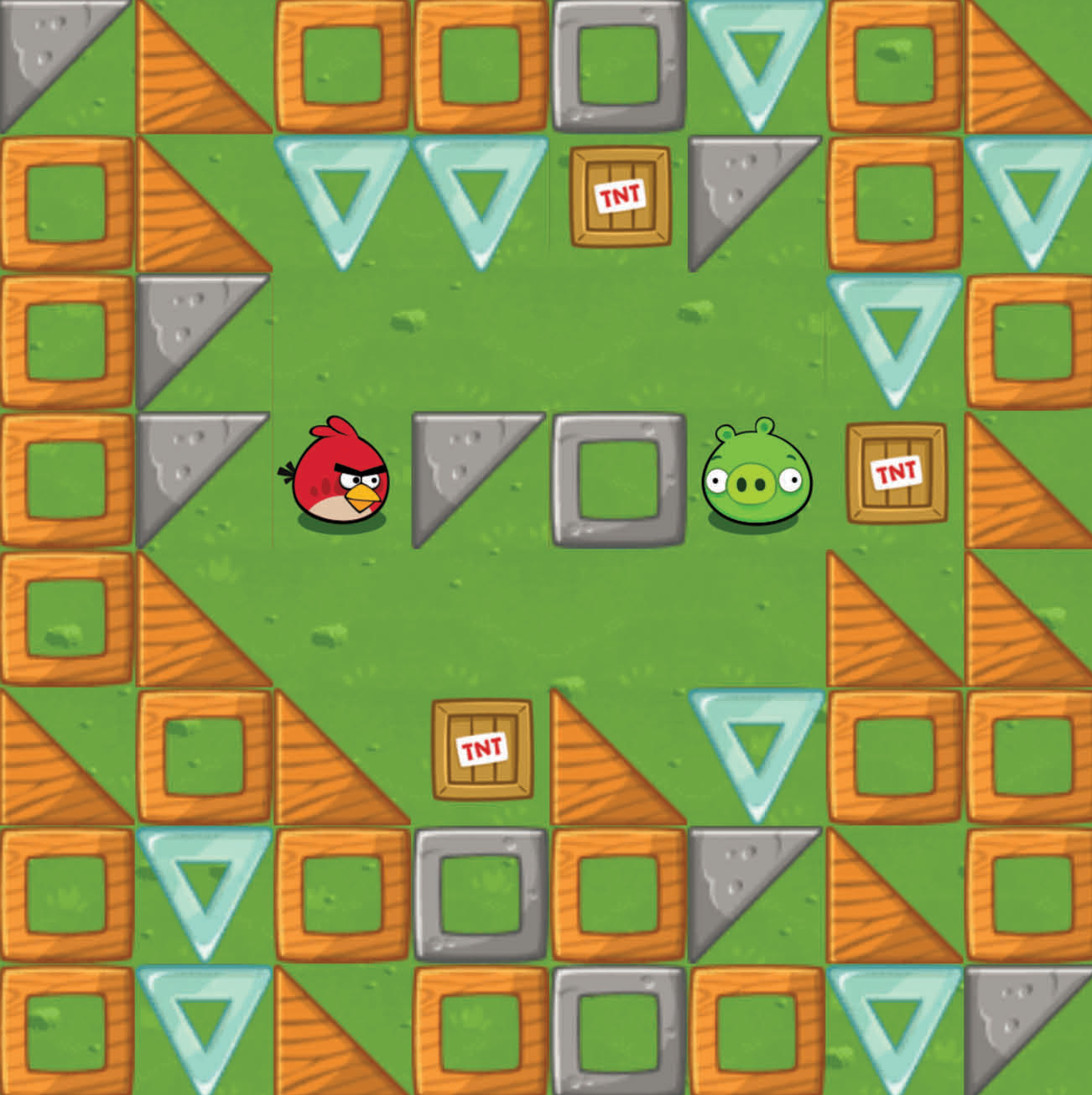 ตัวละครจะต้องเดินไปจัดการหมูโดยต้องหาเส้นทางเดินไม่ให้ชนสิ่งกีดขวาง
เทคโนโลยี (วิทยาการคำนวณ) ชั้นประถมศึกษาปีที่ 3
ตัวอย่าง        การเดินทางของผึ้งไปเก็บน้ำหวาน
ถ้าต้องการให้ผึ้งเดินทางไปเก็บน้ำหวานที่ดอกไม้ ดังภาพ โดยผึ้งเดินทางไปข้างหน้า 1 ครั้ง จะเคลื่อนที่ไปได้ 1 ช่องตาราง การเดินทางของผึ้งจะต้องเป็นดังนี้
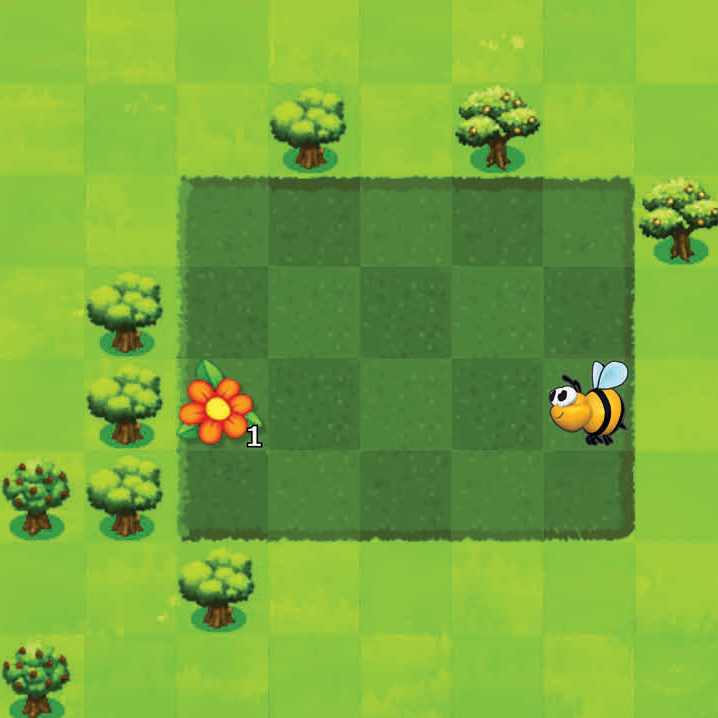 เริ่มต้น
	1. เดินหน้า
	2. เดินหน้า
	3. เดินหน้า
	4. เดินหน้า
	5. เก็บน้ำหวาน
จบ
การเดินทางของผึ้งไปเก็บน้ำหวานที่ดอกไม้
เทคโนโลยี (วิทยาการคำนวณ) ชั้นประถมศึกษาปีที่ 3
ตัวอย่าง        การเดินทางของผึ้งไปเก็บน้ำหวาน (ต่อ)
จากตัวอย่างที่ผ่านมาเป็นการเดินทางเป็นเส้นตรง แต่ถ้าเส้นทางซับซ้อนมากขึ้น การเดินทางของผึ้งจะมีเงื่อนไขที่ต้องพิจารณามากขึ้น ดังเส้นทางต่อไปนี้
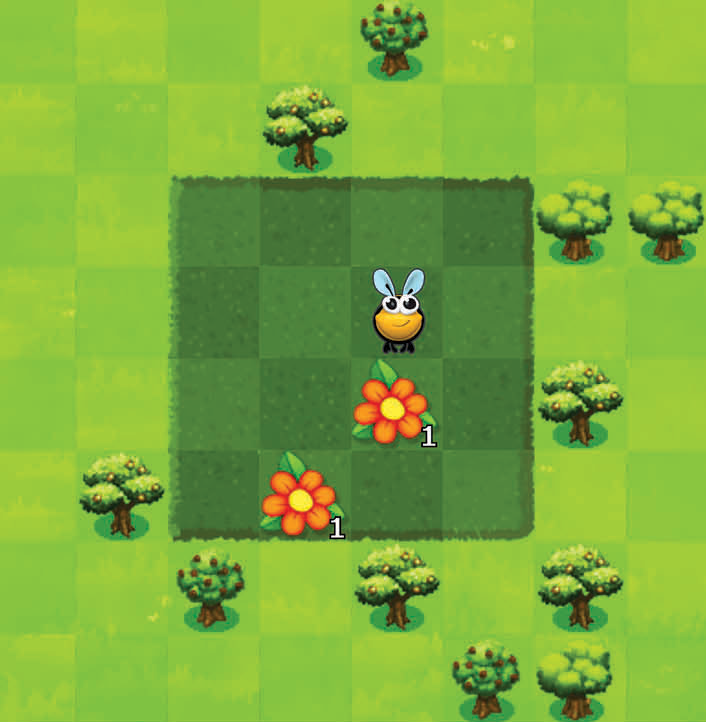 เริ่มต้น
	1. เดินหน้า
	2. เก็บน้ำหวาน
	3. เดินหน้า
	4. หันขวา
	5. เดินหน้า
	6. เก็บน้ำหวาน
จบ
การเดินทางของผึ้งที่มีความซับซ้อน
เทคโนโลยี (วิทยาการคำนวณ) ชั้นประถมศึกษาปีที่ 3
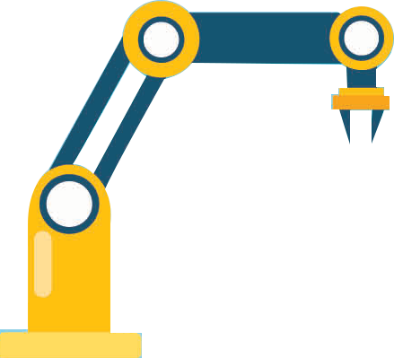 การใช้เหตุผลในการแก้ปัญหา
กิจกรรมที่ 1.1
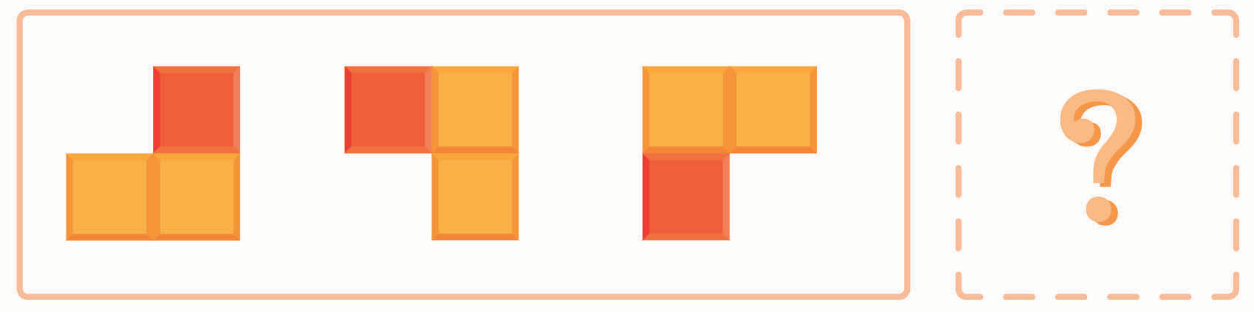 นักเรียนวาดภาพในตำแหน่งที่หายไป และบอกว่าเหตุใดจึงคิดว่าเป็นภาพนั้น
	

นักเรียนวาดลูกศรระหว่างช่อง โดยเริ่มจากนกสีแดงไปยังหมูสีเขียวเพื่อแสดงเส้นทางที่นกจะเคลื่อนที่ไปหาหมูโดยไม่ผ่านกับระเบิด แล้วตอบคำถาม


ถ้านกสีแดงเดิน 1 ก้าว จะเดินผ่านได้ 1 ช่อง จงบอกจำนวนก้าวในการเดินทั้งหมด
เขียนคำอธิยายการเดินทางของตัวละครเป็นขั้นตอน
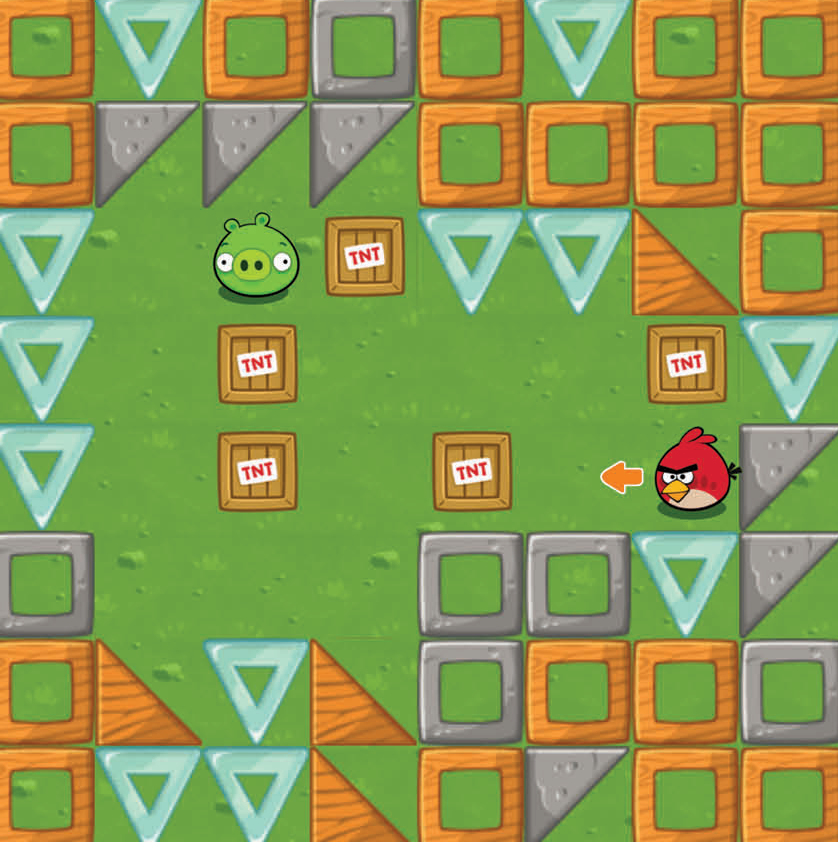 เทคโนโลยี (วิทยาการคำนวณ) ชั้นประถมศึกษาปีที่ 3
อัลกอริทึม
อัลกอริทึม (Algorithm) เป็นขั้นตอนที่ใช้แก้ปัญหา ประกอบด้วยวิธีการเป็นขั้น ๆ จนกระทั่งแก้ปัญหาได้สำเร็จ การแสดงอัลกอริทึมทำได้หลายวิธี เช่น การเขียนอธิบาย วาดภาพหรือใช้สัญลักษณ์
ตัวอย่างที่ 1   ถ้านักเรียนต้องการเดินทางจากประตูหน้าโรงเรียนไปโรงอาหาร อาจเขียนได้ ดังนี้
นักเรียนมีวิธีการอธิบายการแก้ปัญหาให้ผู้อื่นเข้าใจอย่างไร
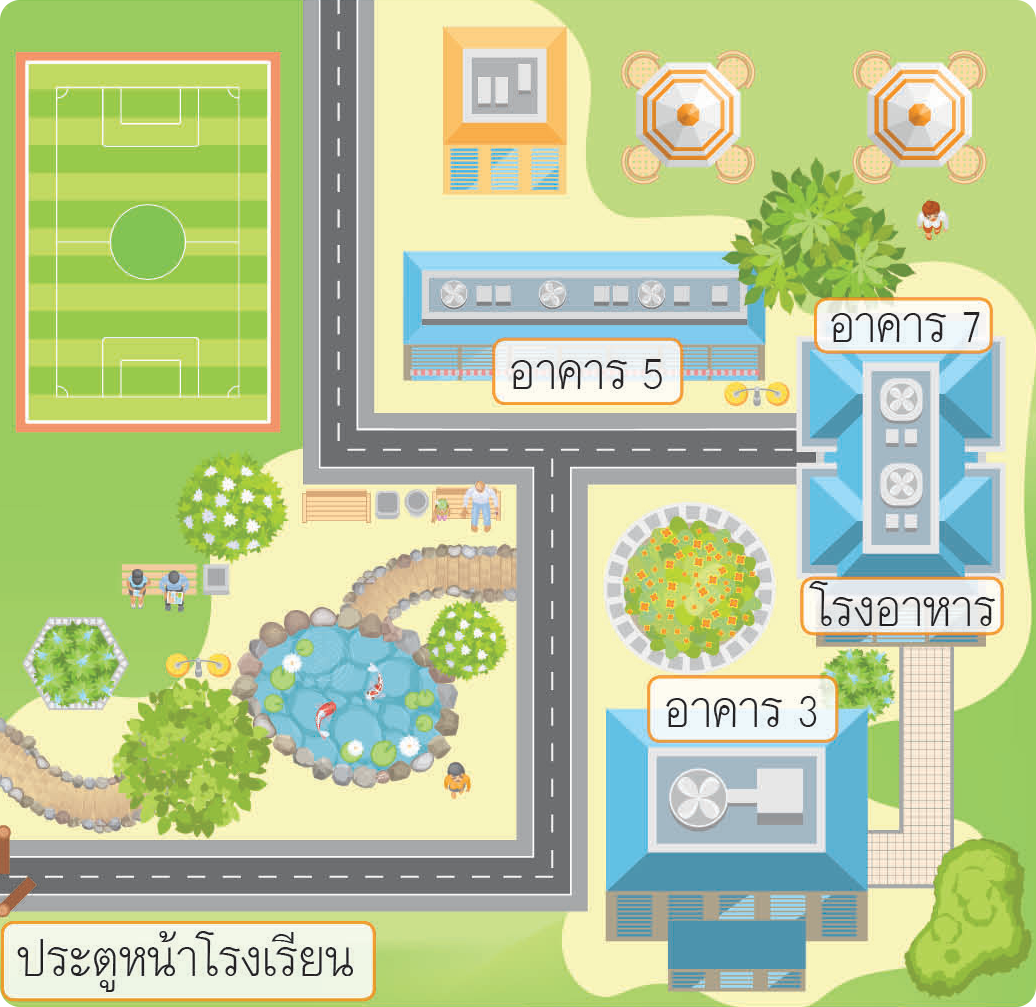 เริ่มต้น
	1. ไปที่ประตูหน้าโรงเรียน
	2. เดินตรงไปจนถึงอาคาร 3
	3. เลี้ยวซ้าย
	4. เดินตรงไปจนถึงอาคาร 5
	5. เลี้ยวขวา
	6. เดินตรงไปอาคาร 7
	7. เดินเข้าไปใต้อาคาร 7
	8. ถึงโรงอาหาร
จบ
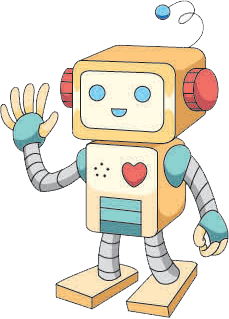 คำถามสำคัญ
เทคโนโลยี (วิทยาการคำนวณ) ชั้นประถมศึกษาปีที่ 3
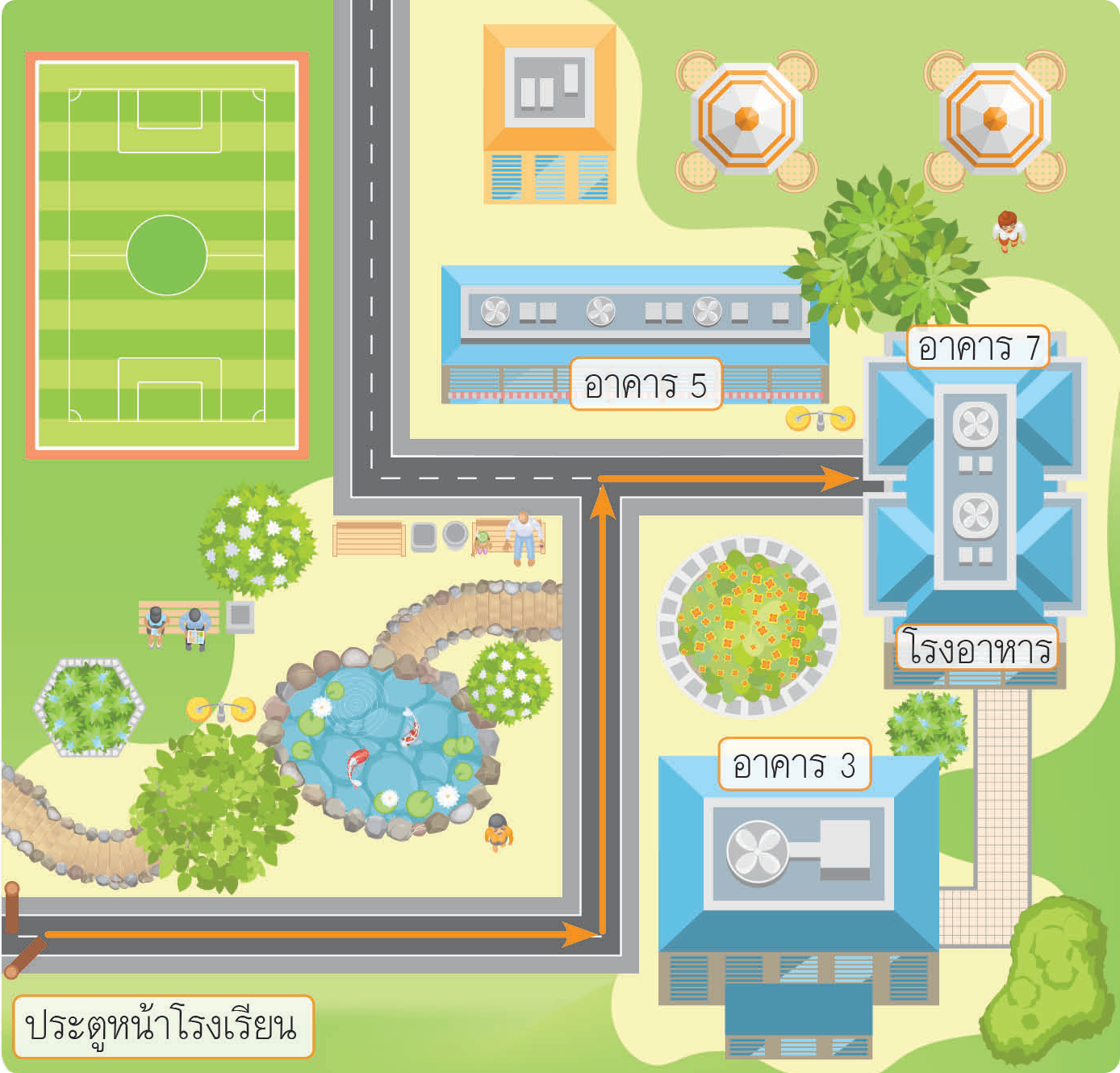 ถ้าวาดภาพแสดงเส้นทางการเดินทางจากประตูหน้าโรงเรียนไปโรงอาหารได้ ดังนี้
เทคโนโลยี (วิทยาการคำนวณ) ชั้นประถมศึกษาปีที่ 3
สำหรับการแสดงอัลกอริทึมโดยใช้สัญลักษณ์จะต้องใช้สัญลักษณ์ที่เป็นมาตรฐานเดียวกันตัวอย่างสัญลักษณ์และความหมายของการใช้งานมีดังนี้
การเริ่มต้นหรือจบการทำงาน
การปฏิบัติงานหรือกระบวนการ
การตัดสินใจ
การนำเข้าข้อมูลทางแป้นพิมพ์
การแสดงอัลกอริทึมด้วยสัญลักษณ์เรียกอีกชื่อหนึ่งว่า ผังงาน สำหรับการทำงานที่เรียงเป็นลำดับตั้งแต่ขั้นตอนแรกไปจนถึงขั้นตอนสุดท้าย เรียกว่า ผังงานโครงสร้างแบบเรียงลำดับ ส่วนผังงานที่ต้องมีการตัดสินใจระหว่างการทำงาน เรียกว่า ผังงานโครงสร้างแบบทางเลือก
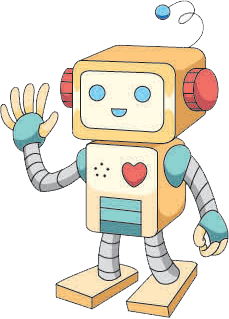 เพราะเหตุใดการเขียนผังงานจึงต้องใช้สัญลักษณ์ที่เป็นมาตรฐานเดียวกัน
ทิศทางการดำเนินงาน
จุดเชื่อมต่อ
คำถามสำคัญ
เทคโนโลยี (วิทยาการคำนวณ) ชั้นประถมศึกษาปีที่ 3
จากตัวอย่างการเดินทางไปโรงอาหาร สามารถเขียนเป็นผังงานได้ดังนี้
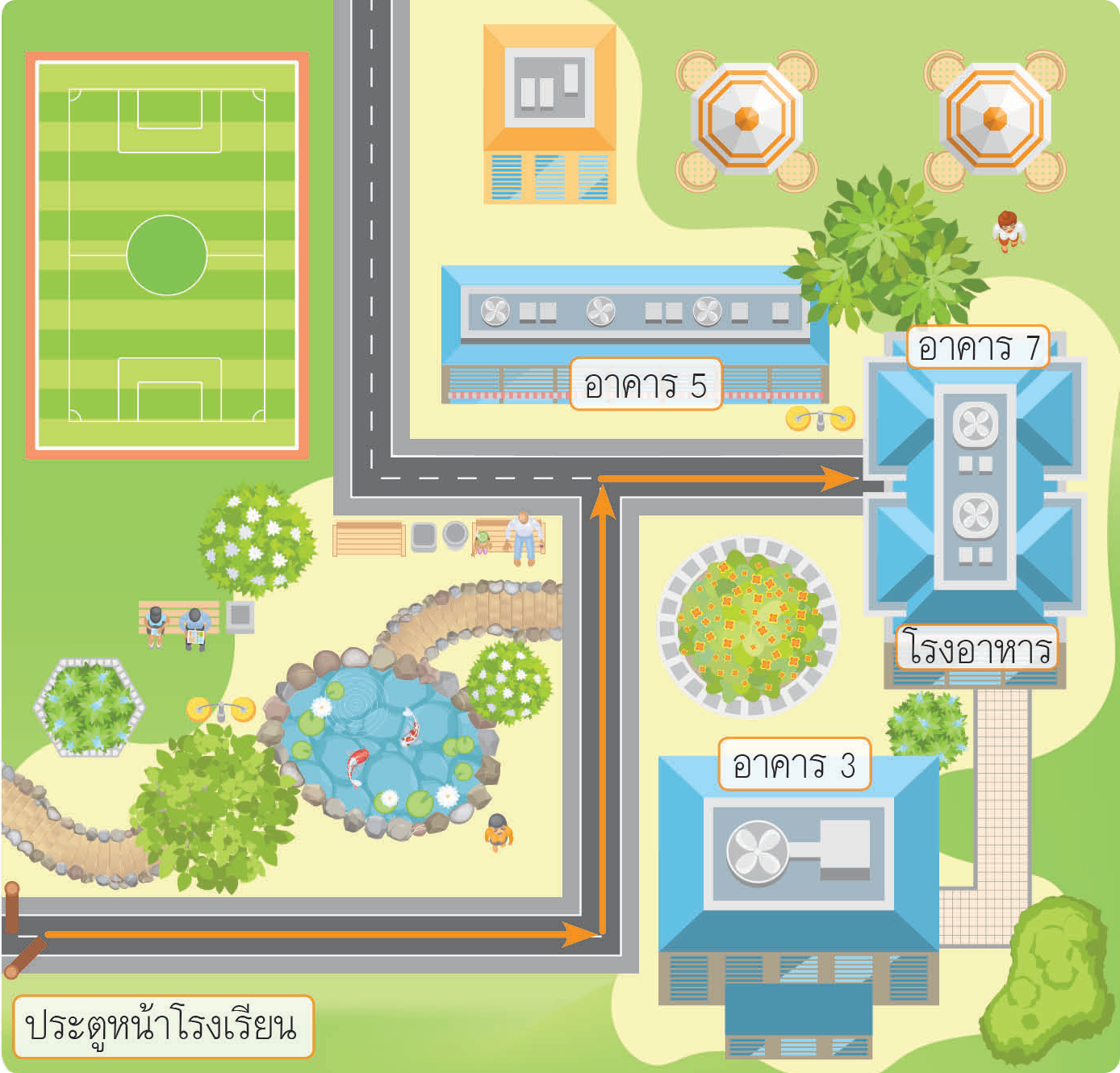 เริ่มต้น
ไปที่ประตูหน้าโรงเรียน
เดินตรงไปจนถึงอาคาร 3
เลี้ยวซ้าย
เดินตรงไปจนถึงอาคาร 5
เลี้ยวขวา
เดินตรงไปอาคาร 7
เดินเข้าไปใต้อาคาร 7
ถึงโรงอาหาร
จบ
เทคโนโลยี (วิทยาการคำนวณ) ชั้นประถมศึกษาปีที่ 3
ตัวอย่าง 2        การทำความสะอาดห้องเรียน
ห้องเรียนที่ใช้สำหรับเรียนหรือทำกิจกรรมต่าง ๆ เป็นพื้นที่ที่เราต้องใช้ร่วมกัน ดังนั้น ก่อนกลับบ้านเราต้องช่วยกันทำความสะอาดห้องเรียน ปัญหาดังกล่าวสามารถเขียนผังงานได้ ดังนี้
เงื่อนไขการทำความสะอาดห้องเรียน
ขั้นตอนการทำความสะอาดห้องเรียน
เริ่มต้น
เริ่มต้น
ห้องเรียนสะอาด
เป็นระเบียบ
ลบกระดาน
ไม่จริง
ทำความสะอาดพื้น
ทำความสะอาดห้องเรียน
จริง
จัดโต๊ะเก้าอี้
นำขยะไปทิ้ง
เดินทางกลับบ้าน
จบ
จบ
เทคโนโลยี (วิทยาการคำนวณ) ชั้นประถมศึกษาปีที่ 3
การใช้หลักการแก้ปัญหาแล้วนำมาทำเป็นขั้นตอนหรืออัลกอริทึมนั้น ผู้แก้ปัญหา
จะต้องทำความเข้าใจกับปัญหาแล้วเลือกวิธีการที่เหมาะสม ซึ่งปัญหาเดียวกัน
อาจมีวิธีการแก้ได้หลายวิธี การใช้หลักการแก้ปัญหามีประโยชน์ ดังนี้
1
ฝึกการคิดอย่างเป็นระบบ
2
ฝึกการหาคำตอบอย่างมีเหตุผล
3
ทำให้เห็นแนวทางการแก้ปัญหาได้อย่างชัดเจน
เทคโนโลยี (วิทยาการคำนวณ) ชั้นประถมศึกษาปีที่ 3
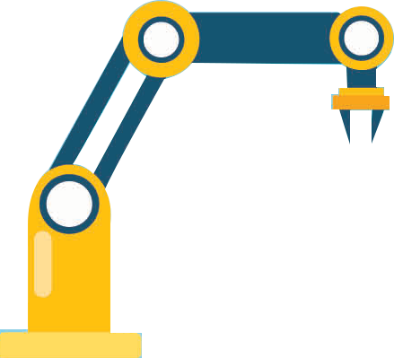 การแก้ปัญหาด้วยอัลกอริทึม
กิจกรรมที่ 1.2
1. นักเรียนเรียงลำดับกิจกรรมที่กำหนด พร้อมอธิบายเหตุผลของการเรียงลำดับ
แต่งตัว
แปรงฟัน
อาบน้ำ
รับประทานอาหารเช้า
จากลำดับการแก้ปัญหา นักเรียนจะเขียนเป็นผังงานได้อย่างไร

จากลำดับการแก้ปัญหา นักเรียนคิดว่าขั้นตอนใดสามารถสลับได้ เพราะเหตุใด
ไปโรงเรียน
แต่งตัว
จัดหนังสือใส่กระเป๋า
เทคโนโลยี (วิทยาการคำนวณ) ชั้นประถมศึกษาปีที่ 3
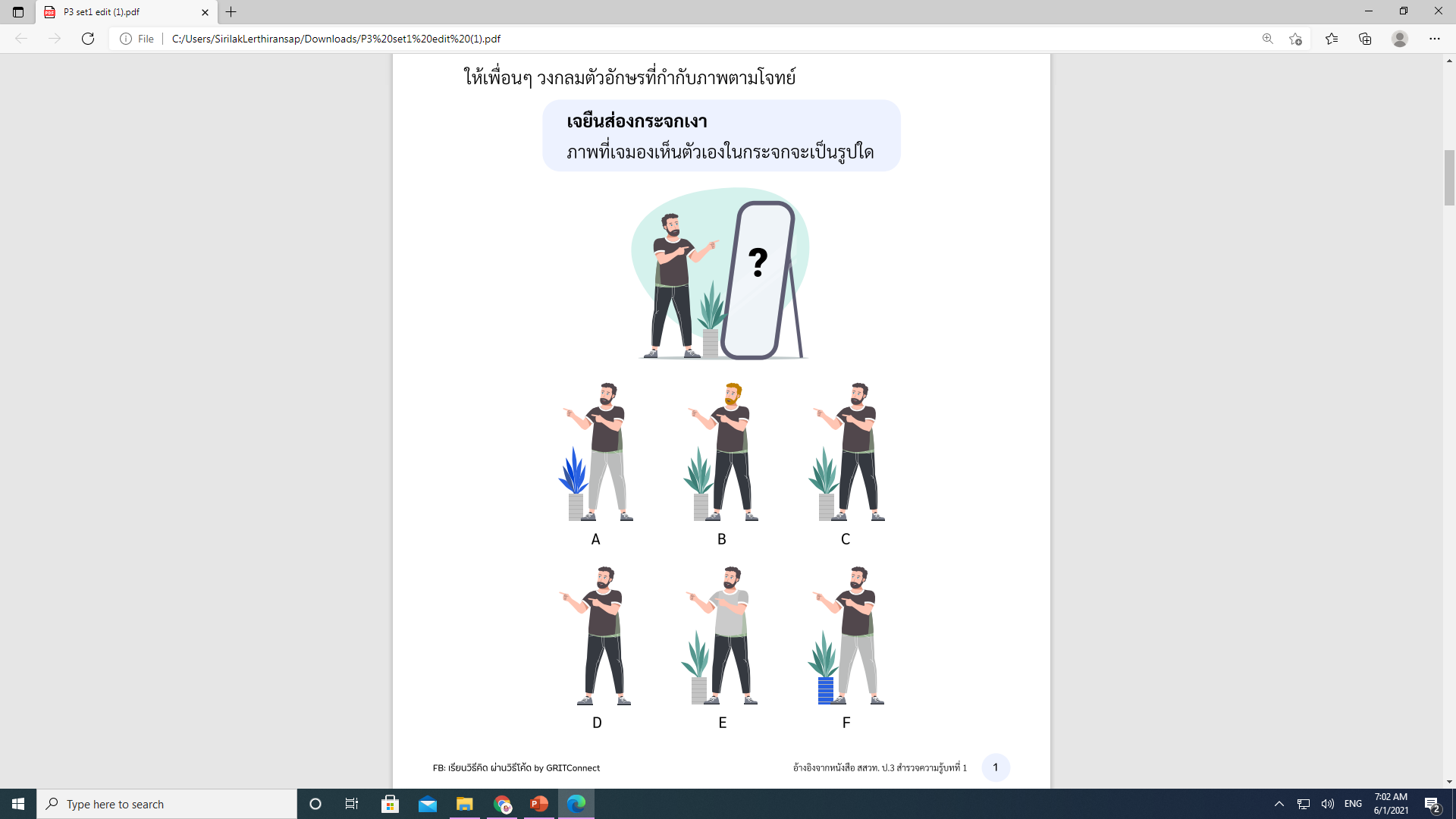 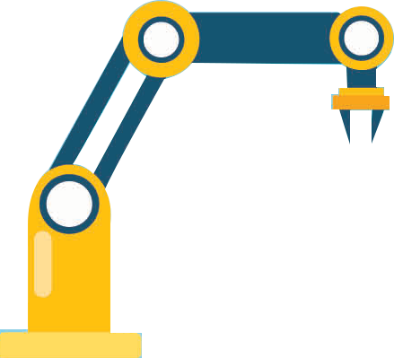 เทคโนโลยี (วิทยาการคำนวณ) ชั้นประถมศึกษาปีที่ 3
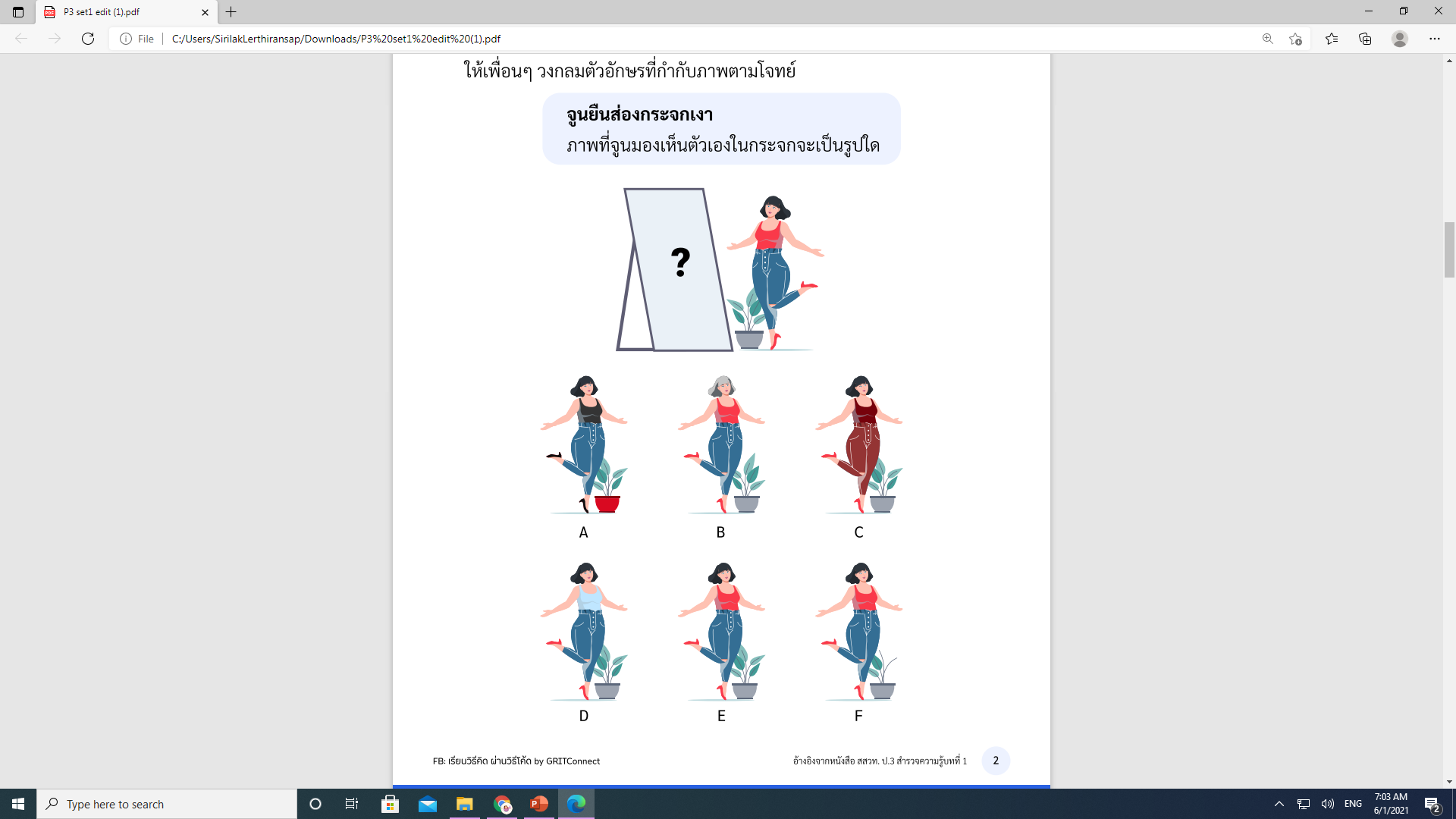 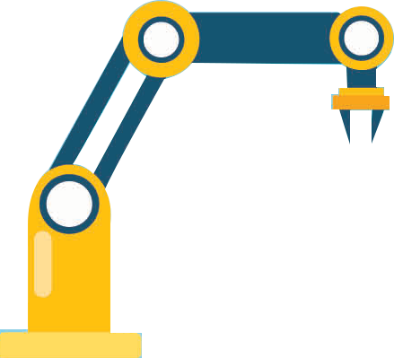 เทคโนโลยี (วิทยาการคำนวณ) ชั้นประถมศึกษาปีที่ 3
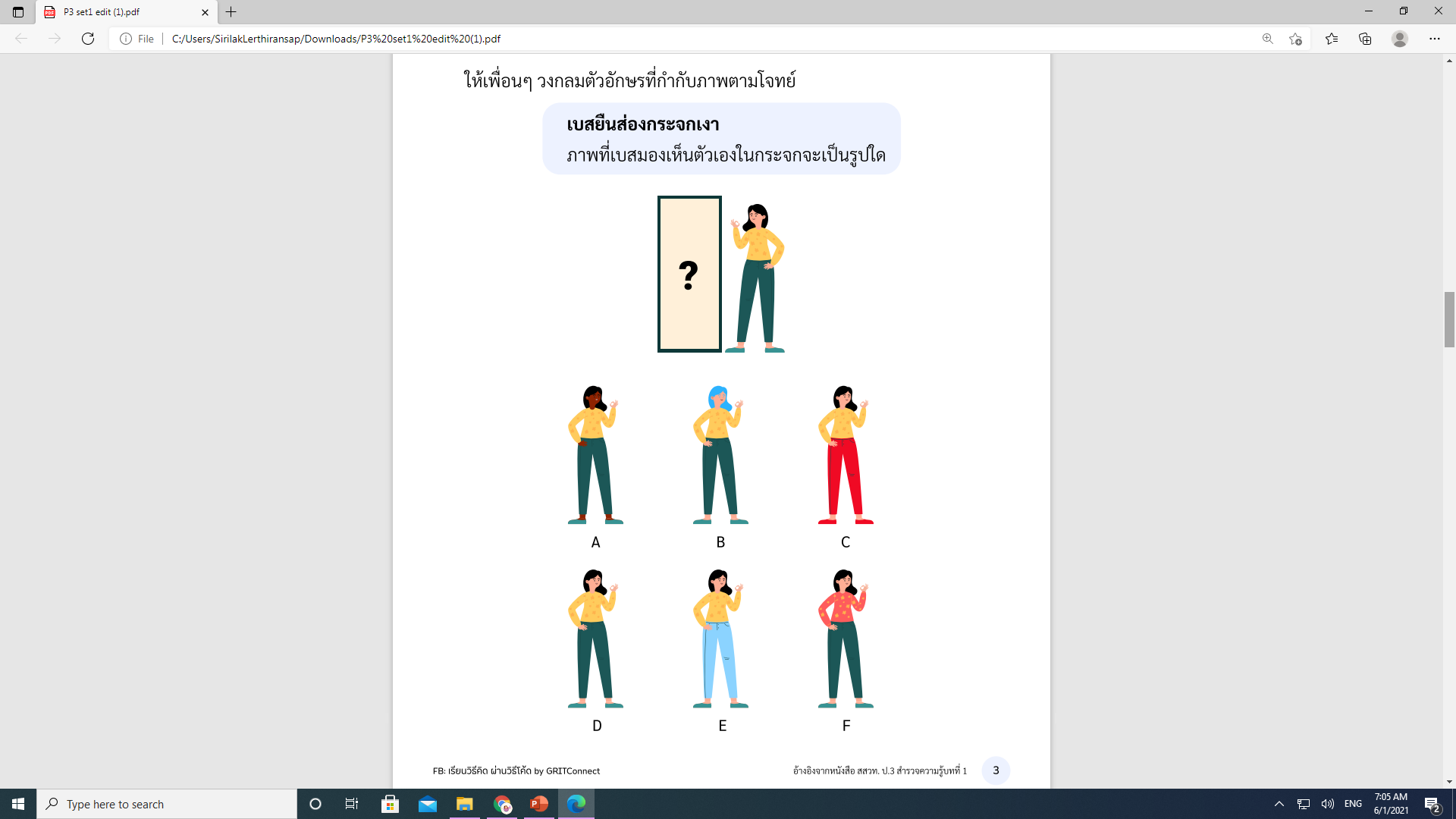 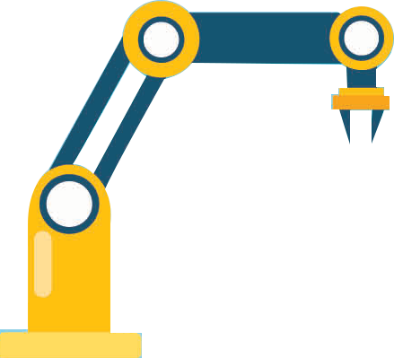 เทคโนโลยี (วิทยาการคำนวณ) ชั้นประถมศึกษาปีที่ 3
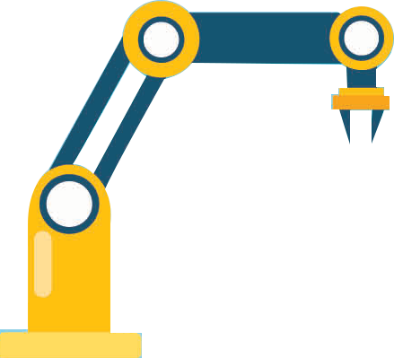 การแก้ปัญหาด้วยอัลกอริทึม (ต่อ)
กิจกรรมที่ 1.2
ถ้านักเรียนต้องการสั่งงานให้ศิลปินวาดภาพในส่วนที่ขาดไปต้องทำอย่างไร โดยนำตัวเลขของบัตรคำสั่งมาเขียนเป็นผังงาน
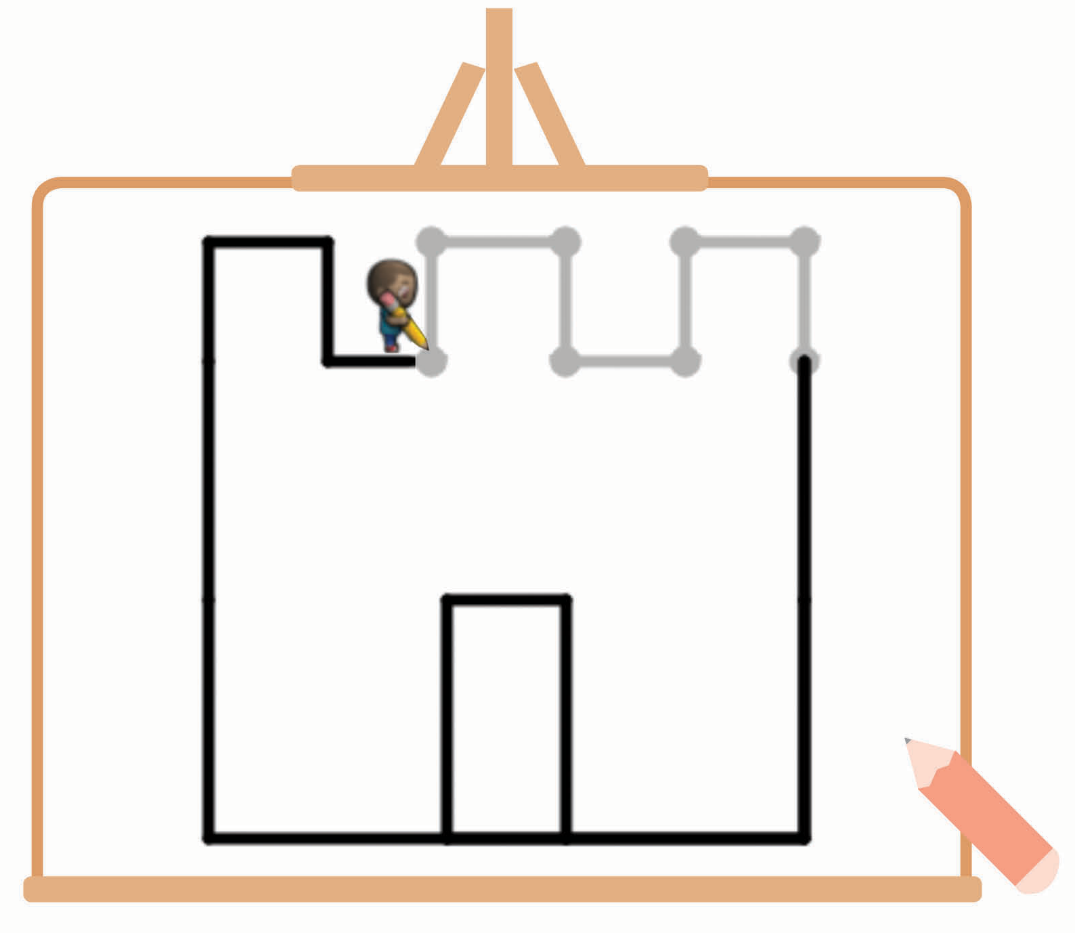 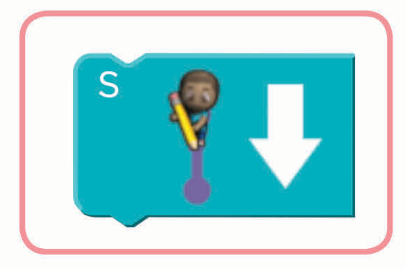 2
1
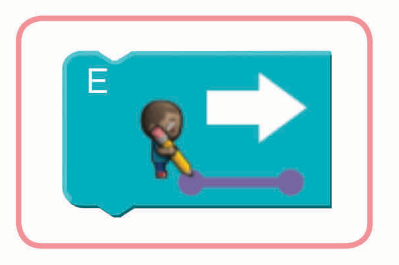 3
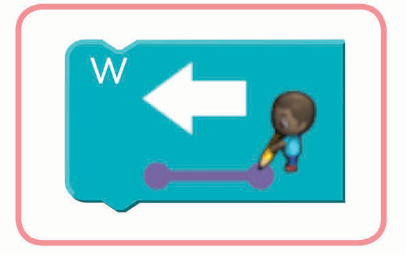 4
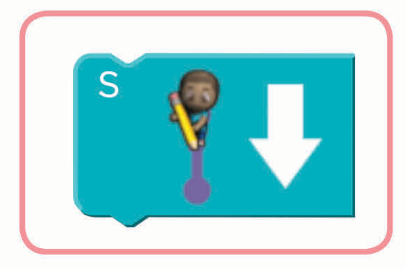 เทคโนโลยี (วิทยาการคำนวณ) ชั้นประถมศึกษาปีที่ 3
เกมการแก้ปัญหา
อุปกรณ์การเล่น

แผ่นตารางเกมบันไดงู
ลูกเต๋า
ตัวเดิน
เกมบันไดงู

เกมบันไดงูเป็นเกมกระดานชนิดหนึ่งโดยจะมีผู้เล่นตั้งแต่ 2 คนขึ้นไป ลักษณะของตารางจะแบ่งเป็นช่อง ๆ มีตัวเลขกำกับ มีงูและบันไดพาดไปมา ลักษณะของกระดานอาจแตกต่างกันไปขึ้นอยู่กับผู้ออกแบบ
นักเรียนเคยเล่นเกม
การแก้ปัญหาอะไรบ้าง
วิธีการเล่น
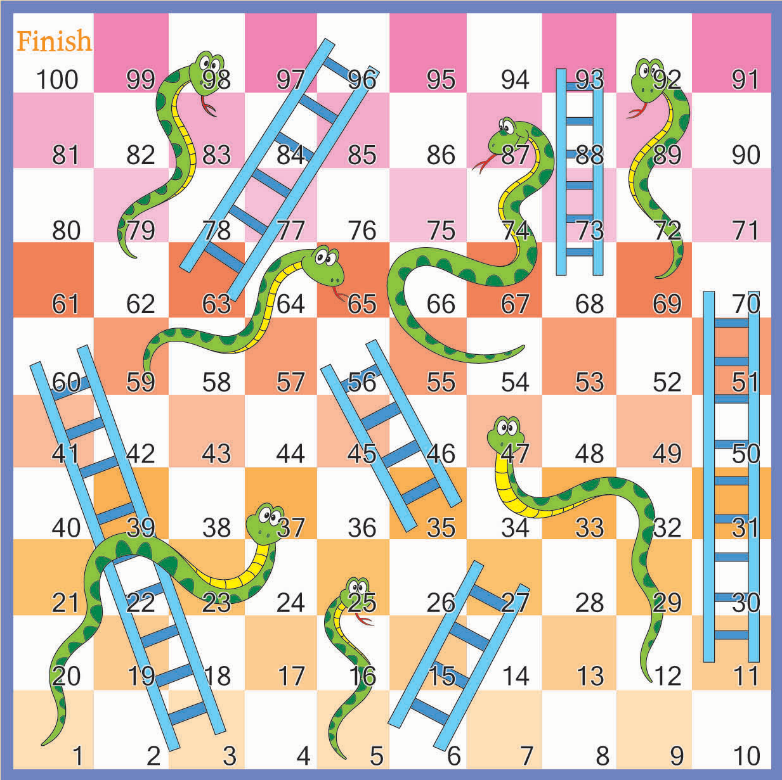 ตกลงกันระหว่างผู้เล่นว่าใครจะเริ่มเล่นก่อน
ผู้เล่นคนแรกทอดลูกเต๋า ถ้าออกแต้มใดให้เดินไปยังหมายเลขนั้น
สลับกันเล่นกับผู้เล่นคนต่อไป
ถ้าเดินไปหยุดที่ช่องบันไดพอดีจะได้เดินขึ้นบันไดไปข้างบน
ถ้าเดินไปหยุดช่องที่มีงูต้องลงจากปากงูไปยังหางงู
การเดินครั้งต่อไปให้นับจำนวนช่องเดินตามแต้มของลูกเต๋าที่ทอดได้
ผู้เล่นคนใดถึงเส้นชัยก่อนจะเป็นผู้ชนะ
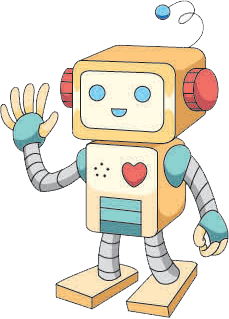 คำถามสำคัญ
เทคโนโลยี (วิทยาการคำนวณ) ชั้นประถมศึกษาปีที่ 3
เริ่มต้น
ถ้าพิจารณาการเดินของเกมบันไดงู จะพบว่าการเดินจะต้อง
พิจารณาตามเงื่อนไขที่เกมกำหนด สามารถเขียนเป็นผังงานได้ ดังนี้
ทอดลูกเต๋า แล้วเดินไปยังหมายเลขนั้น
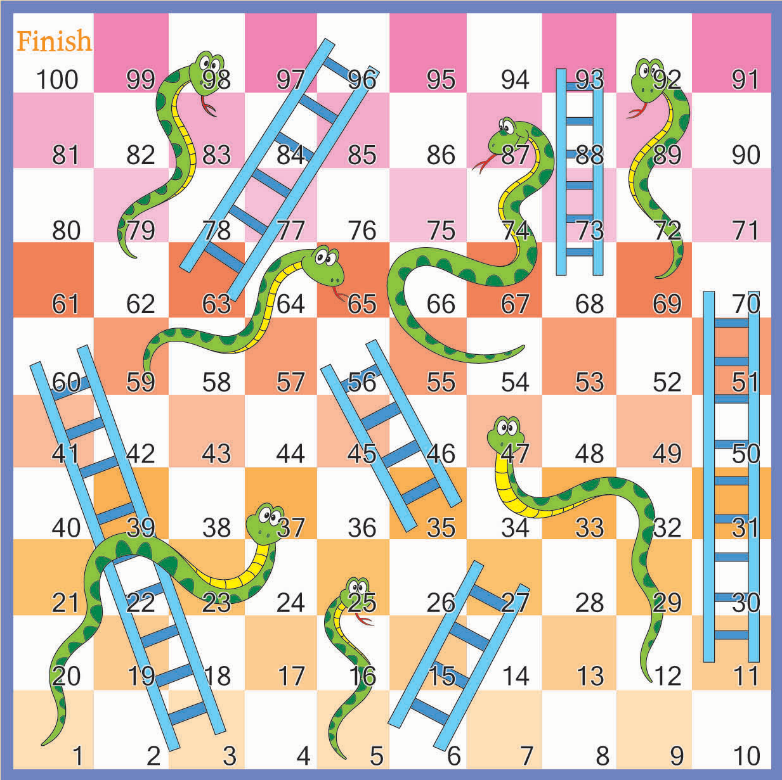 จริง
เดินไปพบบันได
ขึ้นไปขั้นบนสุดของบันได
ไม่จริง
จริง
เดินไปพบปากงู
ลงจากปากงูไปยังหางงู
ไม่จริง
ทอดลูกเต๋า แล้วนับจำนวนช่องเดิน เพิ่มตามแต้มที่ได้
ถึงเส้นชัย
ไม่จริง
จริง
จบ
เทคโนโลยี (วิทยาการคำนวณ) ชั้นประถมศึกษาปีที่ 3
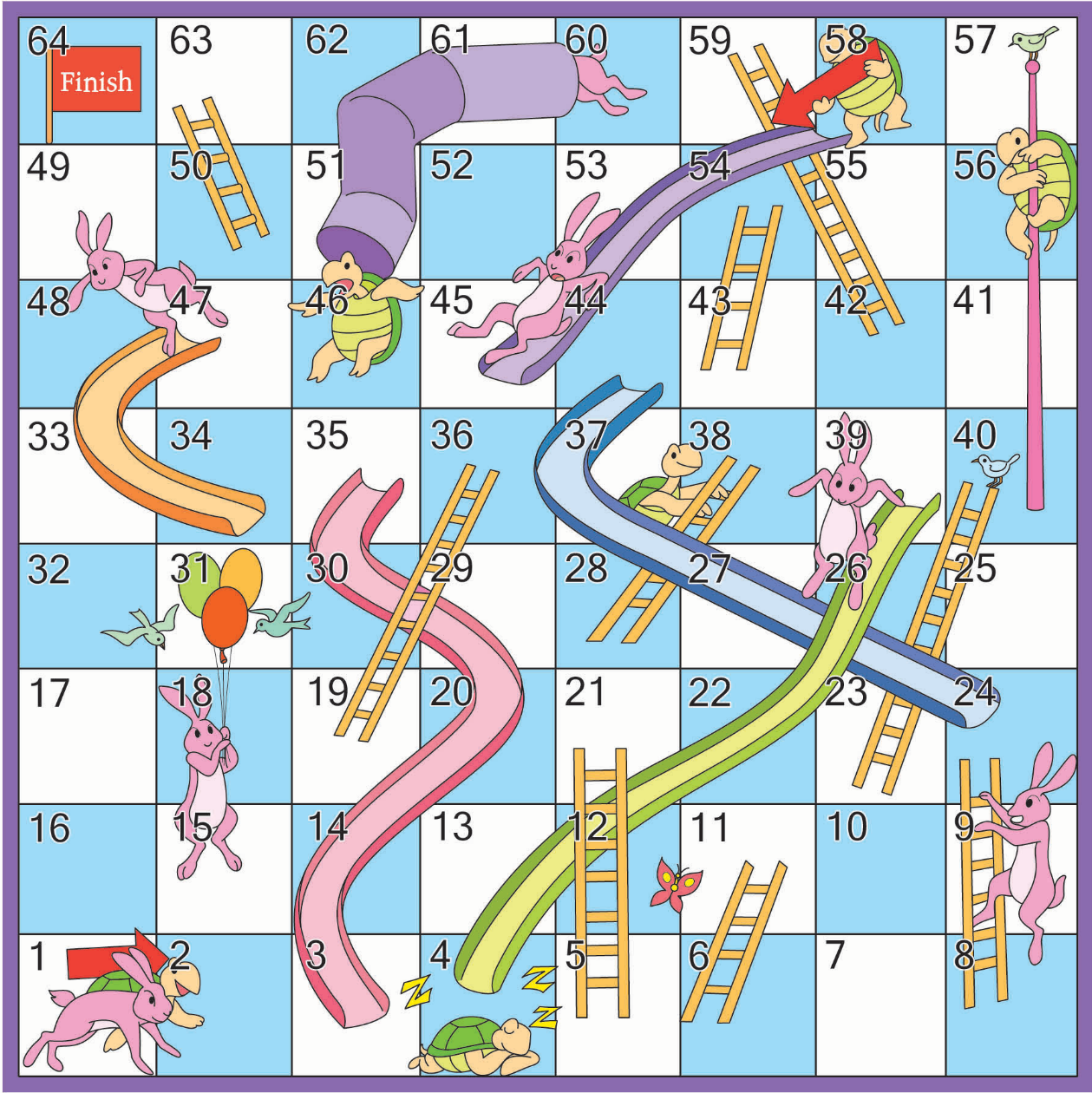 เกมบันไดงูแต่ละเกมนั้นการเล่นอาจแตกต่างกันไปขึ้นอยู่กับผู้ออกแบบเกม เกมบางเกมอาจมีเงื่อนไขอื่น ๆ เขียนไว้ในช่องที่กำหนดด้วย และบางเกมอาจใช้ภาพหรือเงื่อนไขอื่นแทนงูและบันได ดังตัวอย่าง
เทคโนโลยี (วิทยาการคำนวณ) ชั้นประถมศึกษาปีที่ 3
เกมเททริส (Tetris)

เกมเททริสเป็นเกมที่มีรูปสี่เหลี่ยมจำนวน 4 ชิ้น ประกอบกันเป็นรูปต่าง ๆ และมีการสร้างเป็นโปรแกรมคอมพิวเตอร์ ผู้เล่นจะต้องบังคับให้ตัวต่อที่ตกลงมาประกอบกันเป็นพื้นที่เต็ม ซึ่งตัวต่อแต่ละตัว สามารถหมุนไปในตำแหน่งที่ต้องการได้
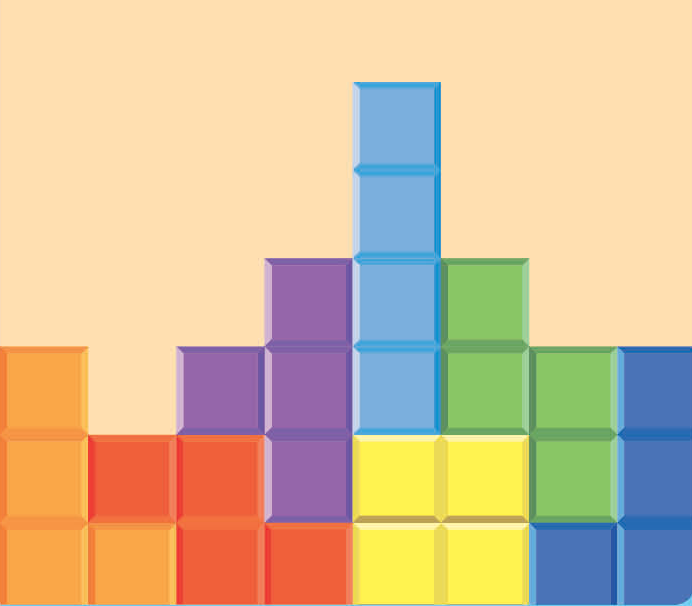 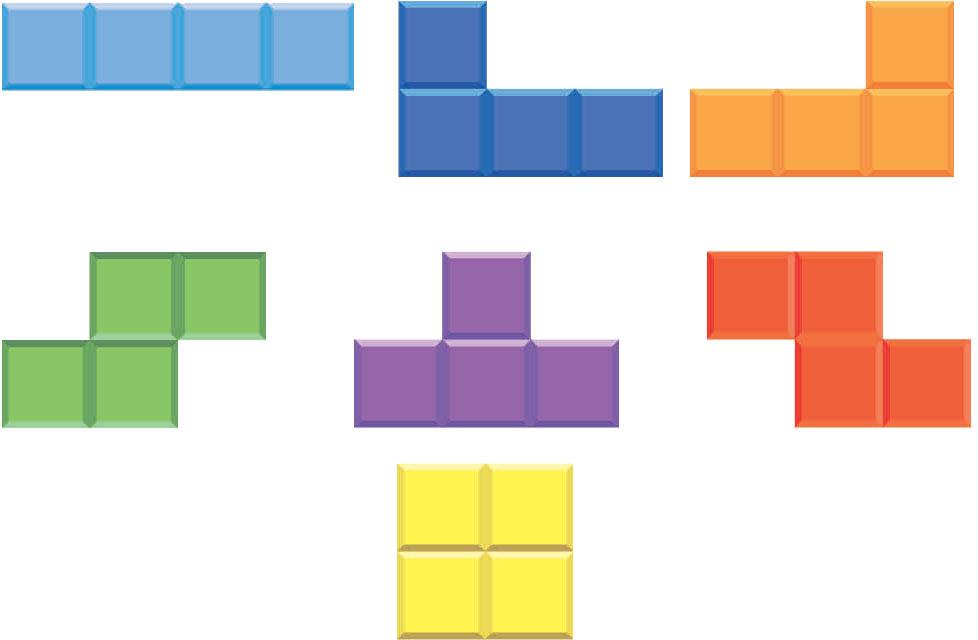 เทคโนโลยี (วิทยาการคำนวณ) ชั้นประถมศึกษาปีที่ 3
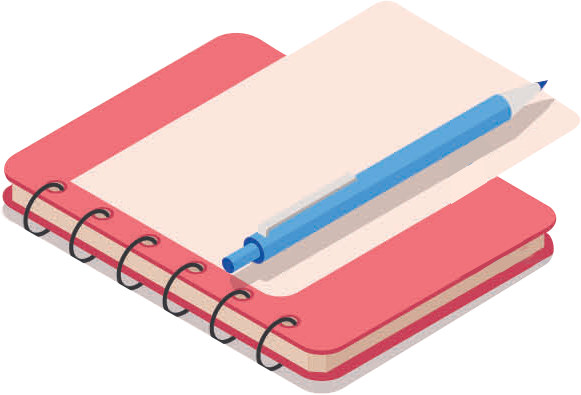 เกม OX

เกม OX เป็นเกมที่เล่น 2 คน ออกแบบเป็นช่องตารางกว้าง 3 ช่อง ยาว 3 ช่อง แล้วให้ผู้เล่นผลัดกันเขียนเครื่องหมาย O หรือ X ลงในตาราง
อุปกรณ์การเล่น

กระดาษสำหรับเขียนเป็นตาราง 3 x 3 ช่อง
ปากกา
วิธีการเล่น
1
2
3
4
5
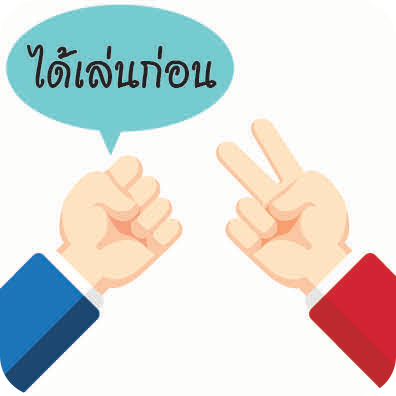 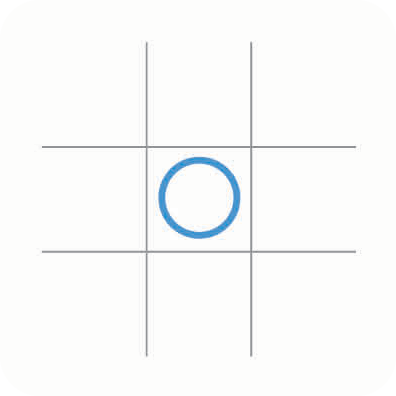 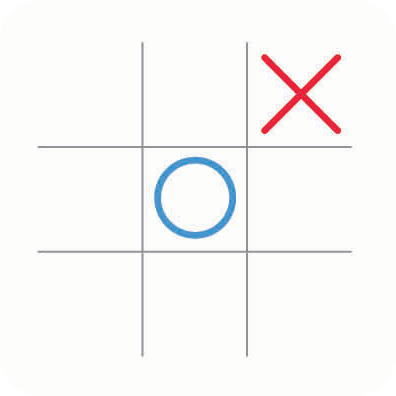 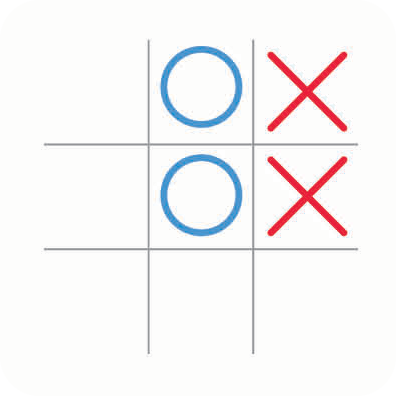 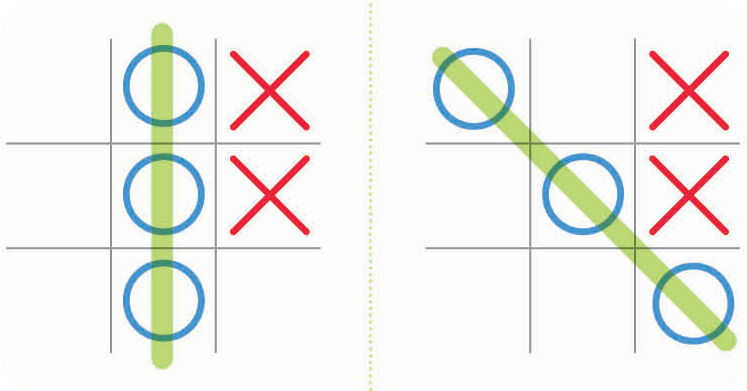 ตกลงกันว่าใครเป็นคนเล่นก่อน
ผู้เล่นคนแรกเขียน เครื่องหมาย O หรือ X ลงในตาราง
ผู้เล่นคนต่อไปเขียน เครื่องหมายตรงกันข้ามลงในตาราง
ผู้เล่นผลัดกันเขียนเครื่องหมายของตัวเองต่อไป
เครื่องหมายใดเรียงต่อกันเป็นแนวเส้นตรง หรือแนวทแยงได้จะเป็นฝ่ายชนะ
เทคโนโลยี (วิทยาการคำนวณ) ชั้นประถมศึกษาปีที่ 3
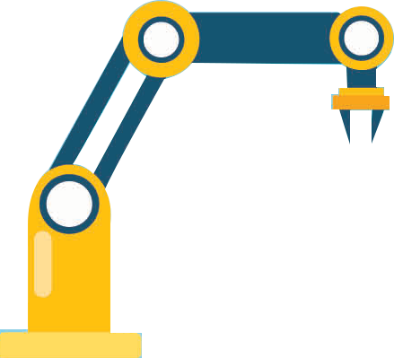 สนุกกับเกมแก้ปัญหา
กิจกรรมที่ 1.3
การเล่นเกมบันไดงู มีเงื่อนไขใดบ้างที่จะทำให้การเล่นไม่จบเกม

จากเกมเททริสดังภาพ นักเรียนวาดชิ้นส่วนตัวต่ออีก 4 ตัว ที่สามารถทำให้เป็นพื้นที่ปิดได้มากที่สุด






นักเรียนชวนเพื่อนเล่นเกม OX โดยผลัดกันเล่นเป็นคนแรก แล้วตอบคำถามต่อไปนี้
การเล่นแต่ละครั้งจนมีฝ่ายชนะ ต้องเขียนครบทุกช่องหรือไม่
นักเรียนมีวิธีการคิดอย่างไรที่จะเล่นให้ชนะ
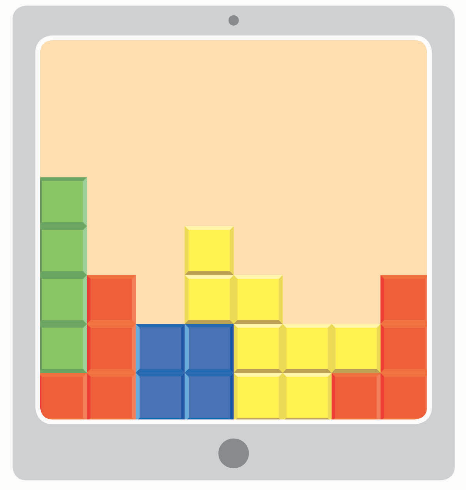 เทคโนโลยี (วิทยาการคำนวณ) ชั้นประถมศึกษาปีที่ 3
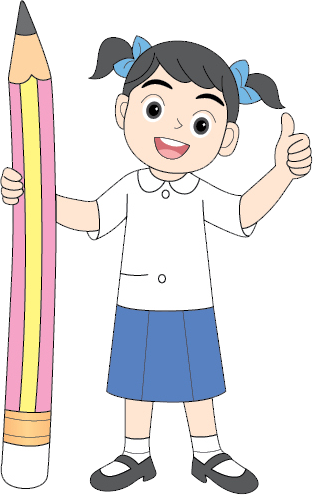 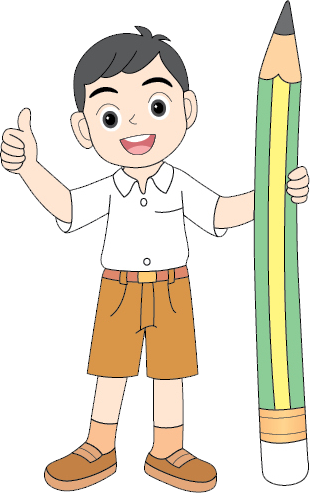 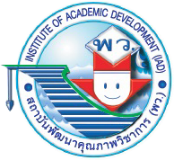 แบบพัฒนาทักษะในการทำข้อสอบปรนัยเพื่อประเมินผลตัวชี้วัด
หน่วยการเรียนรู้ที่ 1 อัลกอริทึมและการแก้ปัญหาอย่างง่าย
ข้อใดคือการแก้ปัญหา
รองเท้าเปียก
ฝนตกหนัก
หาวิธีเดินทางไปโรงเรียน
ไม่สามารถเดินทางไปโรงเรียนได้
ตอบ 3)
เพราะการหาวิธีเดินทางไปโรงเรียนโดยเลือกวิธีที่ดีที่สุด เพื่อเดินทางไปโรงเรียนแต่  1)  2)  และ  4) เป็นปัญหาหรือสาเหตุ
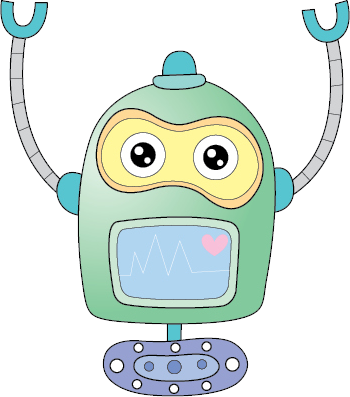 1	2	3	4	5	6	7	8	9	10
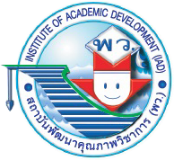 การแก้ปัญหาที่ถูกวิธีควรนำหลักคิดใดเข้ามาช่วยแก้ปัญหา
แก้ปัญหาให้เร็วที่สุด
ศึกษาปัญหาอื่น
ประหยัดค่าใช้จ่าย
ใช้เหตุผลในการหาคำตอบ
ตอบ 4)
เพราะทำให้สามารถแก้ปัญหาได้อย่างเป็นลำดับขั้นตอนและแก้ปัญหาได้ถูกต้อง
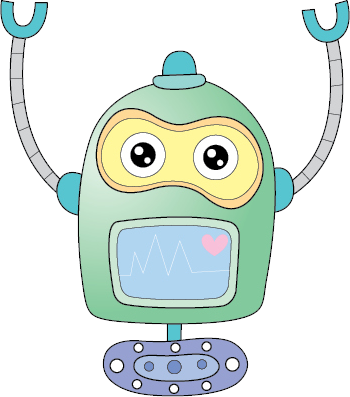 1	2	3	4	5	6	7	8	9	10
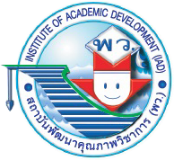 ข้อใดเป็นการให้เหตุผลในการแก้ปัญหา
ดินสอหาย
รถโรงเรียนมารับเร็วเกินไป
ไม่สบายเพราะเดินตากฝน
ถ้าฝนตกจะนำร่มไปโรงเรียน
ตอบ 4)
เพราะการนำร่มไปโรงเรียนเมื่อฝนตกเป็นการให้เหตุผล
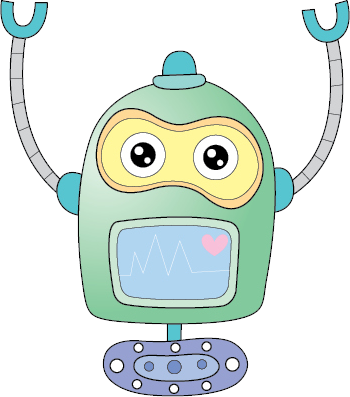 1	2	3	4	5	6	7	8	9	10
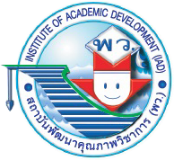 ถ้ามีตัวเลขเรียงลำดับต่อไปนี้ นักเรียนคิดว่าตัวเลขที่หายไปคือเลขใด24   28   32  ___  40   44
34
36
38
40
ตอบ 2)
เพราะเป็นการนับจำนวนที่เพิ่มขึ้นทีละ 4 จึงทำให้ตัวเลขที่หายไปคือ 36
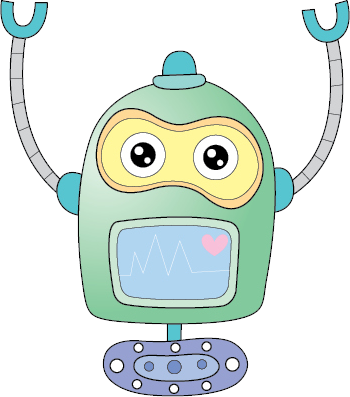 1	2	3	4	5	6	7	8	9	10
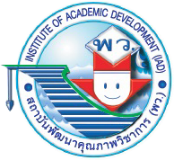 พิจารณาภาพต่อไปนี้			      ภาพที่ 4 ควรเป็นภาพใด
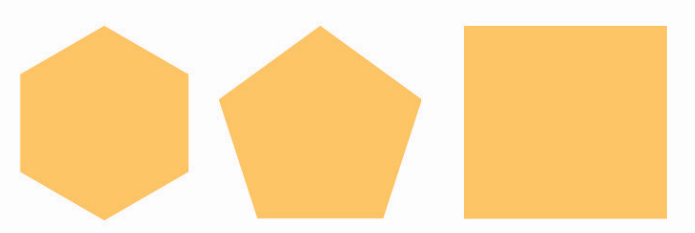 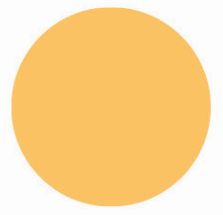 ตอบ 2)
เพราะเป็นการลดจำนวนมุม ทีละ 1 มุม จึงทำให้ภาพที่ 4 เป็นภาพสามเหลี่ยม
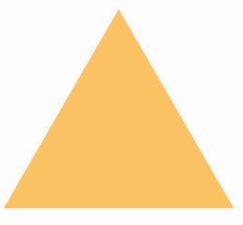 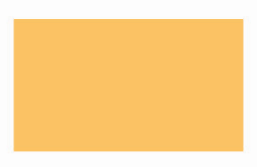 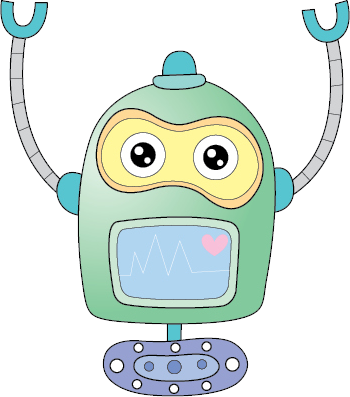 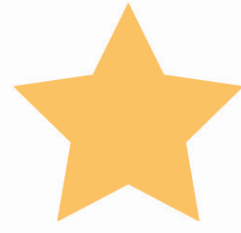 1	2	3	4	5	6	7	8	9	10
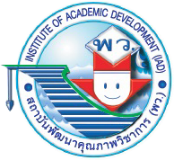 ข้อใดกล่าวถึงอัลกอริทึมได้ถูกต้อง 
การเขียนผังงาน
การวิเคราะห์ปัญหา
การเขียนโปรแกรมคอมพิวเตอร์
การถ่ายทอดความคิดอย่างเป็นลำดับขั้นตอน
ตอบ 4)
เพราะอัลกอลิทึมเป็นการถ่ายทอดความคิดอย่างเป็นลำดับขั้นตอนโดยการอธิบาย วาดภาพ หรือใช้สัญลักษณ์
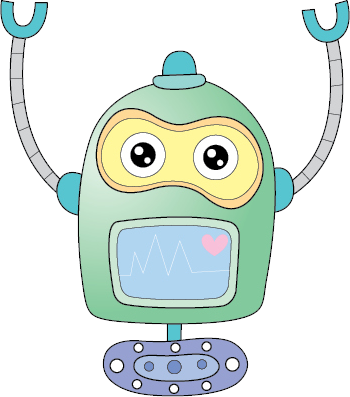 1	2	3	4	5	6	7	8	9	10
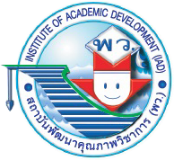 เพราะเหตุใดจึงต้องเขียนอัลกอริทึม 
เพื่อให้ทำงานได้เร็วขึ้น
ใช้ในการประเมินปัญหา
ใช้แก้ข้อผิดพลาดของโปรแกรม
เพื่อให้เห็นแนวทางการแก้ปัญหา
ตอบ 4)
เพราะเป็นการเขียนอัลกอลิทึม ทำให้เห็นแนวทางการแก้ปัญหาอย่างเป็นขั้นตอน
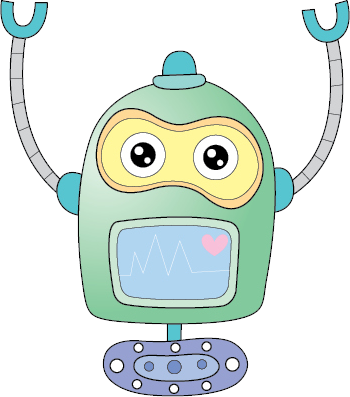 1	2	3	4	5	6	7	8	9	10
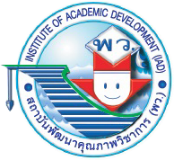 จากภาพ สัญลักษณ์นี้ใช้ในลักษณะใด 
แสดงข้อความ
กระบวนการทำงาน
ตัดสินใจตามเงื่อนไข
รับข้อมูลเข้ามาประมวลผล
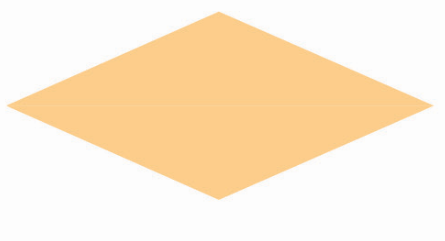 ตอบ 3)
เพราะสัญลักษณ์ดังกล่าวใช้ในลักษณะตัดสินใจตามเงื่อนไข โดยแยกเป็น 2 ทางคือ จริงกับเท็จ
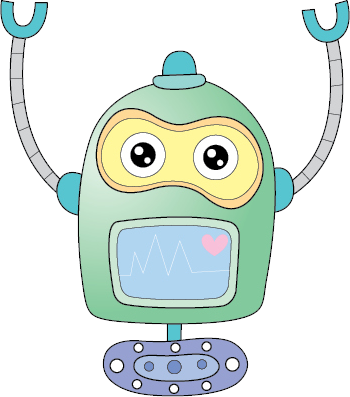 1	2	3	4	5	6	7	8	9	10
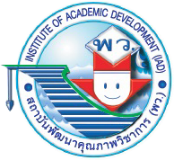 ข้อใดไม่ใช่ตัวต่อของเกมเททริส
1)				2)

 3)				4)
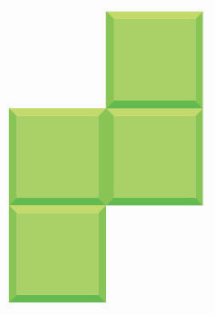 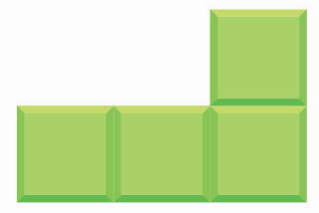 ตอบ 4)
เพราะมีจำนวนชิ้นส่วนที่ประกอบกันเกิน 4 ชิ้น
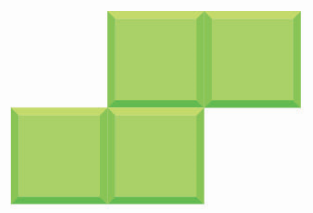 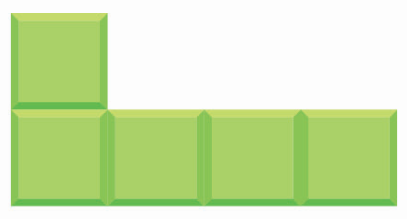 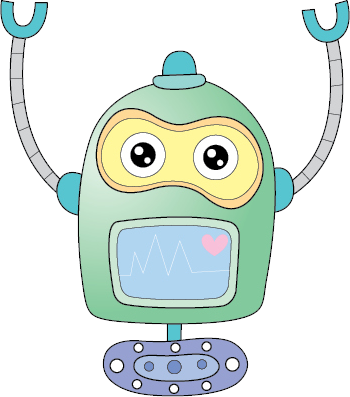 1	2	3	4	5	6	7	8	9	10
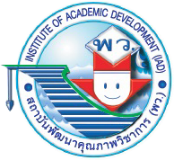 เกม OX ฝึกการคิดด้านใด
ความจำ
การคำนวณ
การคาดการณ์ผลลัพธ์
ความเร็วในการแก้ปัญหา
ตอบ 3)
เพราะเกม OX ฝึกการคิดด้านการคาดการณ์ผลลัพธ์
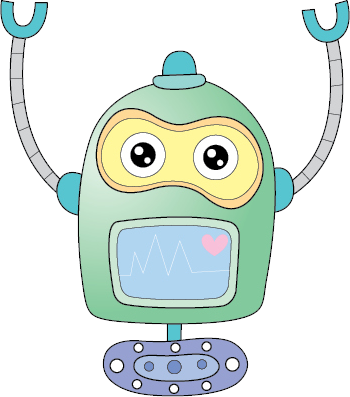